*
Lecture 6
Querying Client Information
Forms and Passing Data,
* Course logo spider web photograph from Morguefile openstock photograph by Gabor Karpati, Hungary.
PHP Resources 1
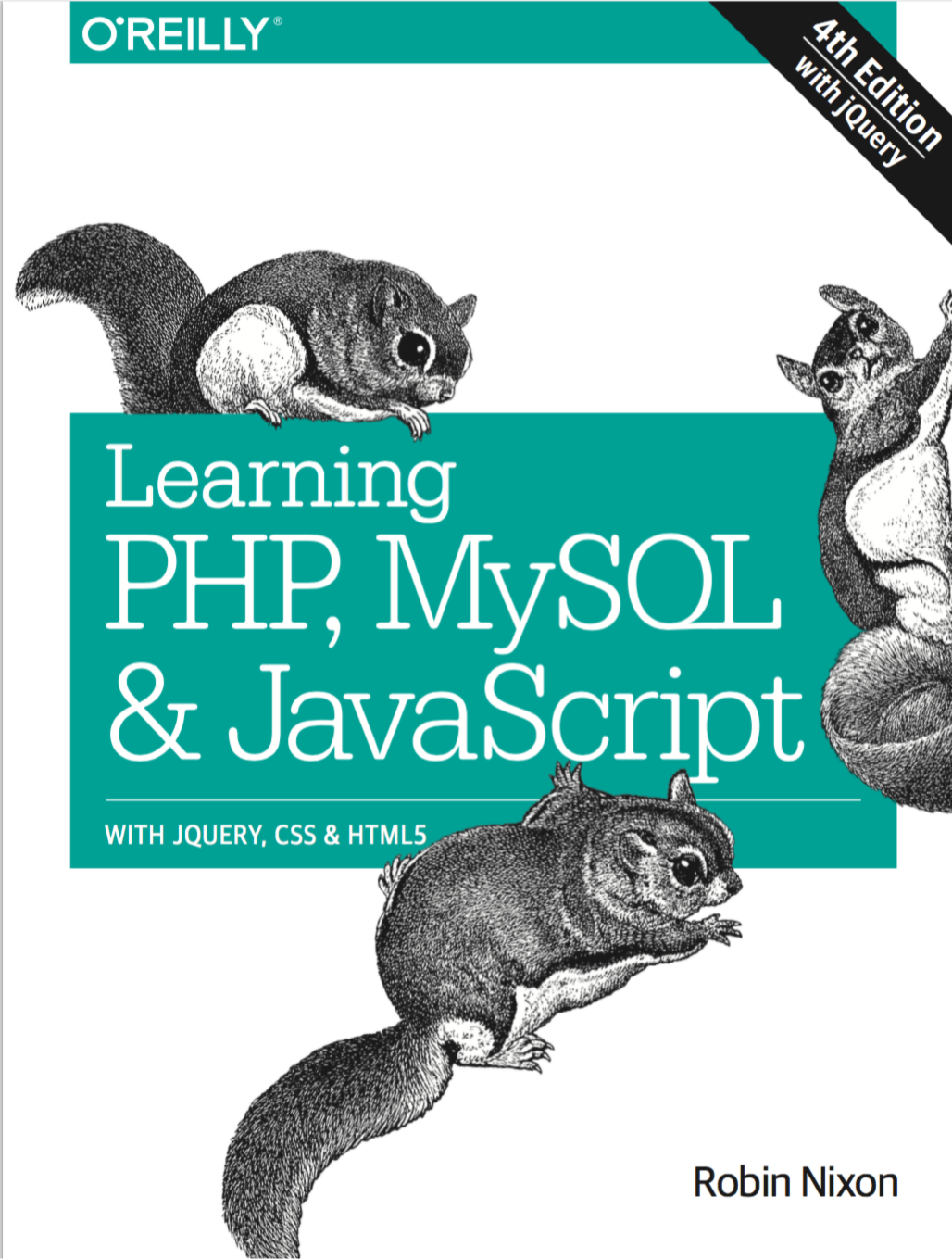 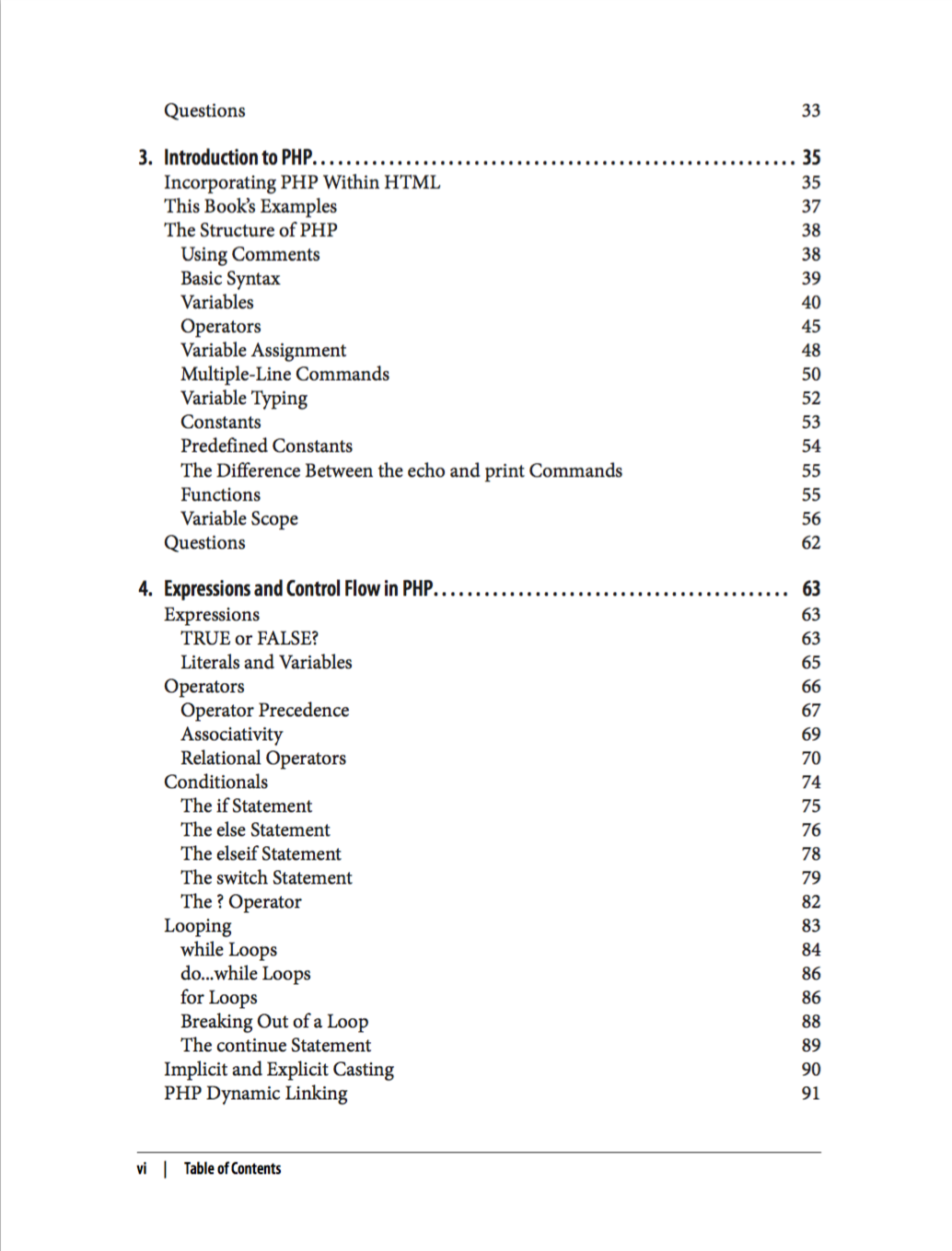 1/31/2018
Slide 2
CSU CT 310 Web Development ©Ross Beverige
PHP Resources 2
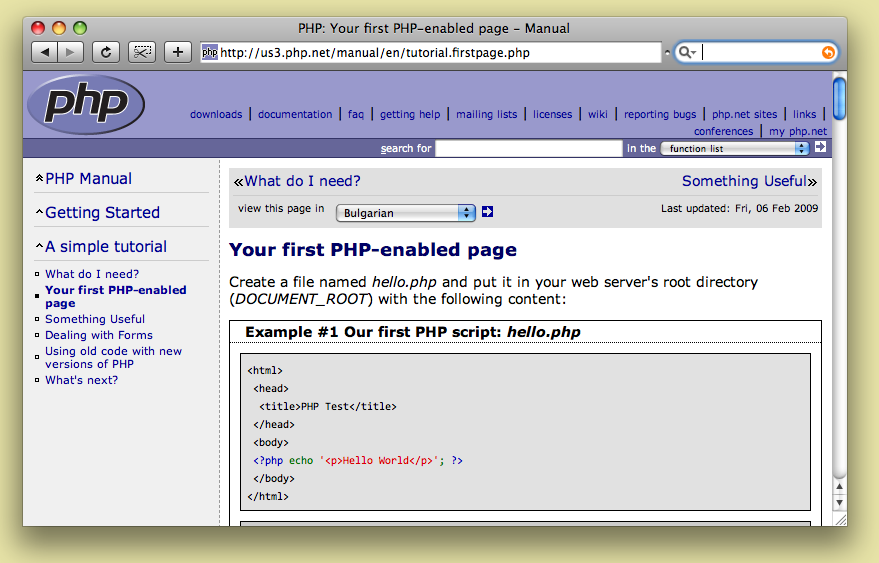 1/31/2018
Slide 3
CSU CT 310 Web Development ©Ross Beverige
PHP Example 03You are always known?
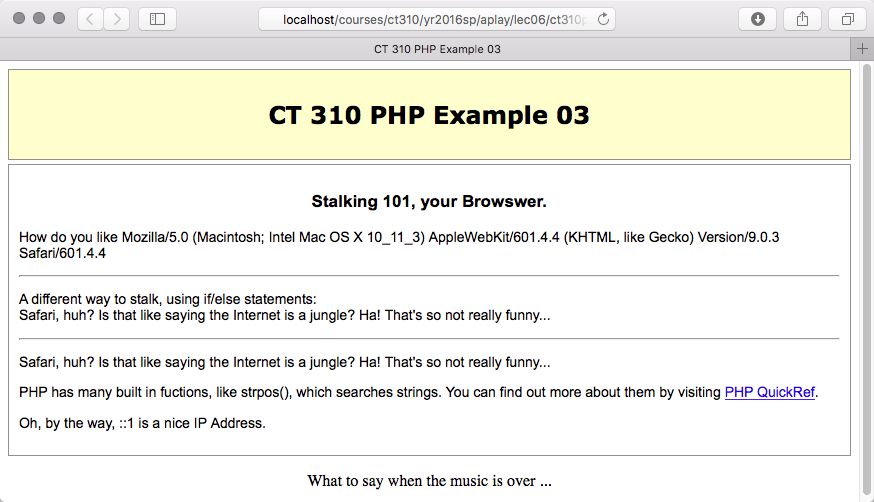 1/31/2018
Slide 4
CSU CT 310 Web Development ©Ross Beverige
Example 03 Part 1
The global variable array $_SERVER provides information primarily about the server, but also some information passed back by the client.
Notice that arrays in PHP are commonly indexed by names.
1/31/2018
Slide 5
CSU CT 310 Web Development ©Ross Beverige
Example 03 Part 2
PHP has standard control logic – if/elseif/else.
Querying for substring inclusion is provided.
1/31/2018
Slide 6
CSU CT 310 Web Development ©Ross Beverige
Example 03 Part 3
PHP also has the more compact switch statement.
Also not the ‘REMOTE_ADDR’ element in the $_SERVER array used to get the clients IP address.
1/31/2018
Slide 7
CSU CT 310 Web Development ©Ross Beverige
Passing VariablesGET vs. POST
GET sends data in the URL, where everyone can see it
POST passes information behind the scenes
REQUEST essentially a merge of GET and POST responses.
Mostly used for forms, variables, etc
1/31/2018
CSU CT 310 Web Development ©Ross Beverige
Slide 8
Forms
Field types:
checkbox, file, hidden, password, radio, reset, submit, text
Also:
select, option, textarea
Action 
where you want it to go/a script you want it to run
Method = get/post
1/31/2018
Slide 9
CSU CT 310 Web Development ©Ross Beverige
PHP Example 04
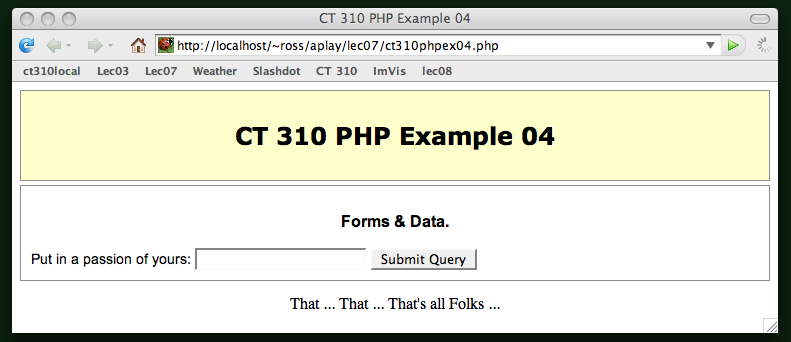 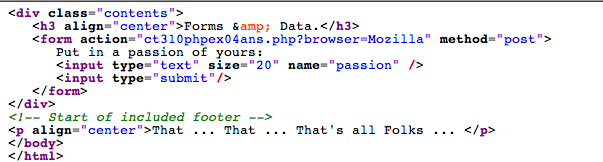 1/31/2018
Slide 10
CSU CT 310 Web Development ©Ross Beverige
PHP Example 04 - 2016
Pay attention to the browser query!
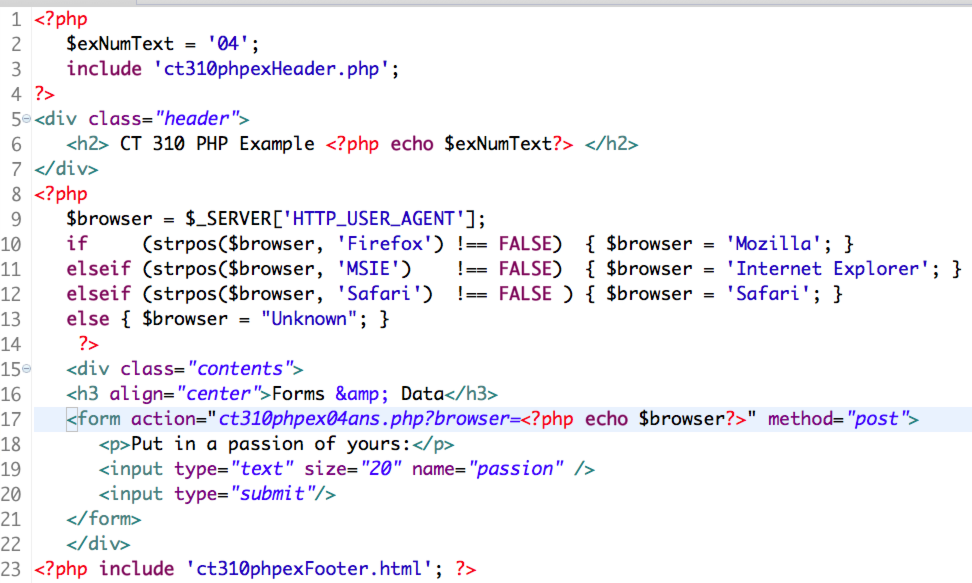 1/31/2018
Slide 11
CSU CT 310 Web Development ©Ross Beverige
PHP Example 04 - 2011
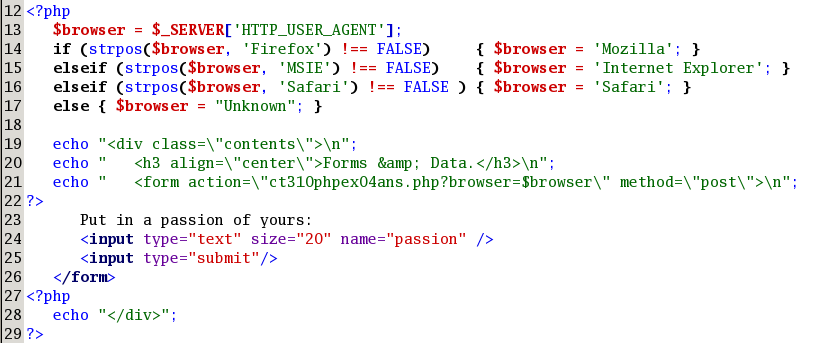 See in this older version above a different approach to when to start/stop PHP.
1/31/2018
Slide 12
CSU CT 310 Web Development ©Ross Beverige
PHP Example 04
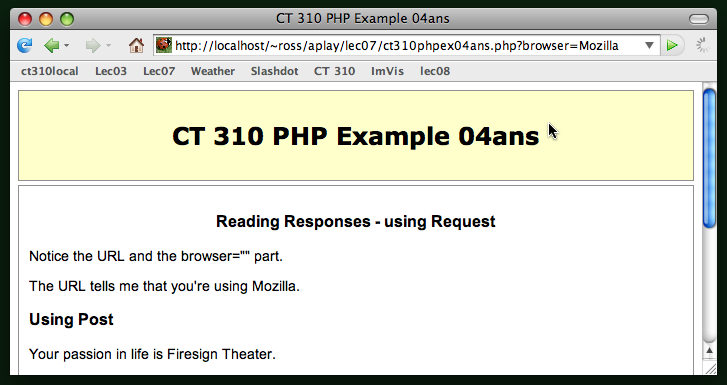 1/31/2018
Slide 13
CSU CT 310 Web Development ©Ross Beverige
PHP Example 04
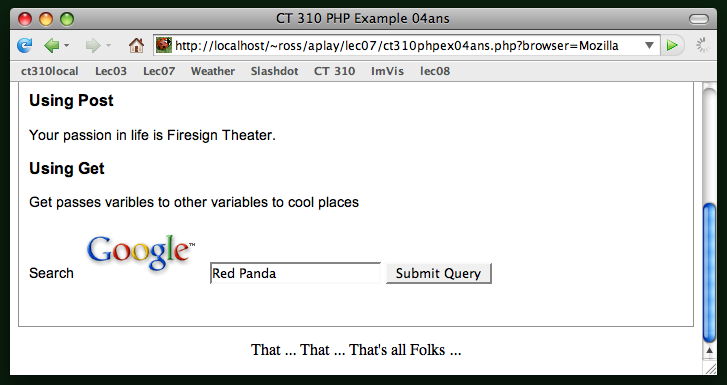 1/31/2018
Slide 14
CSU CT 310 Web Development ©Ross Beverige
PHP Example 04
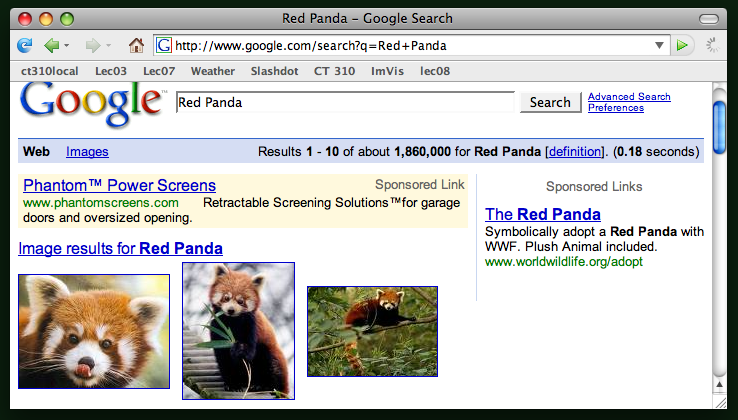 1/31/2018
Slide 15
CSU CT 310 Web Development ©Ross Beverige